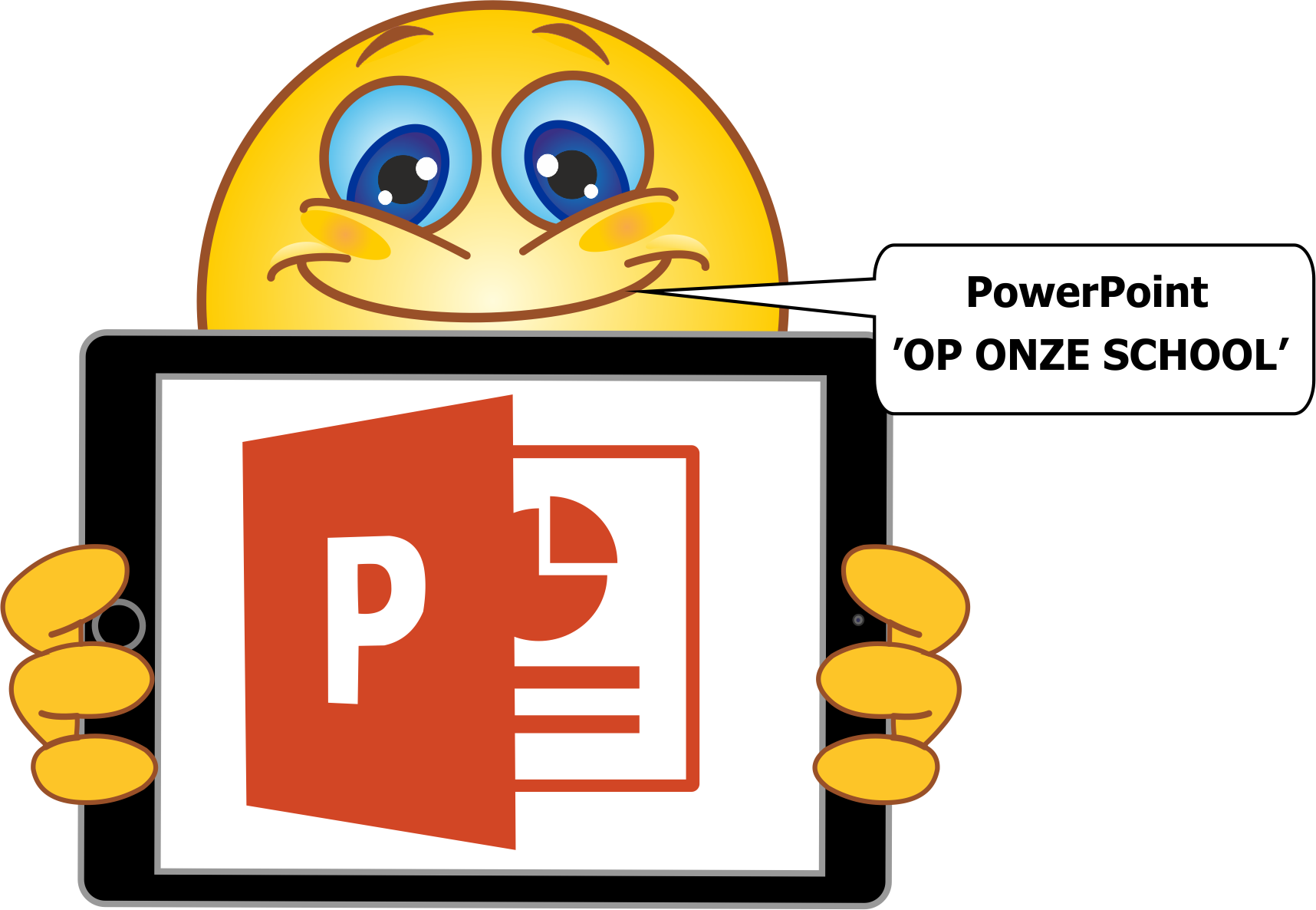 Gratis aangeboden door www.dms-educatief.eu
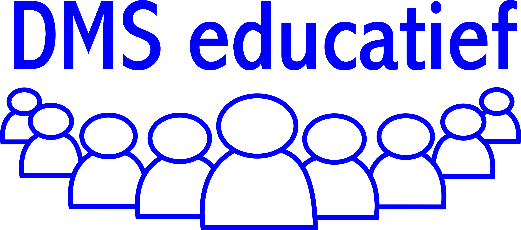 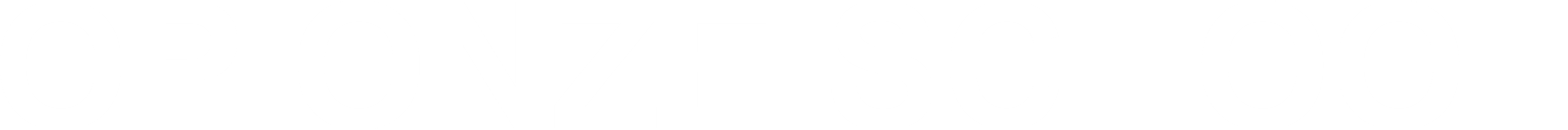 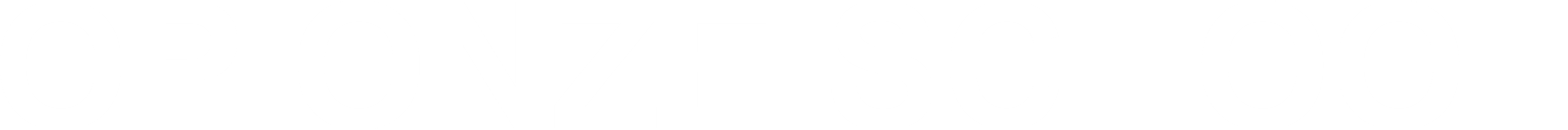 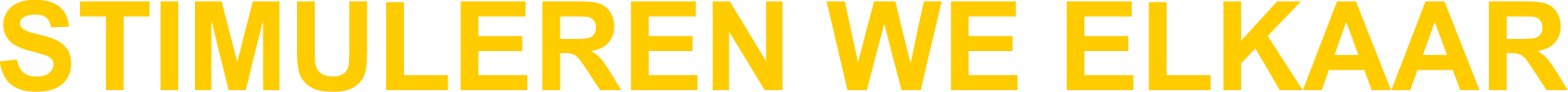 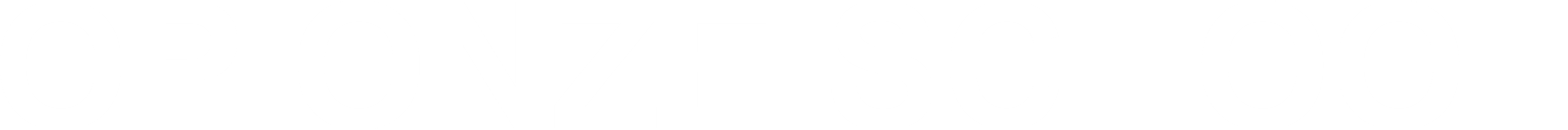 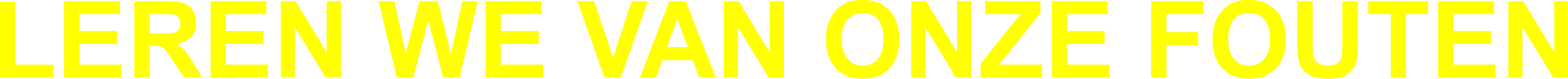 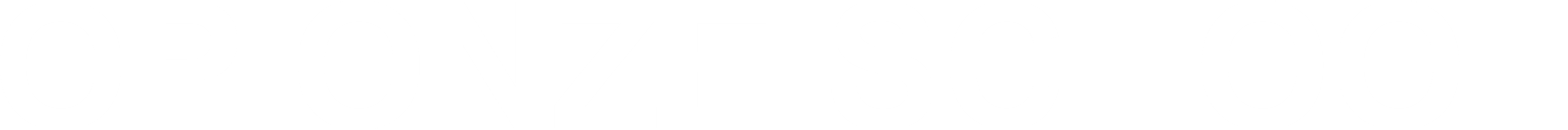 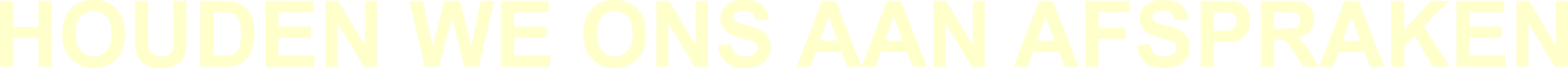 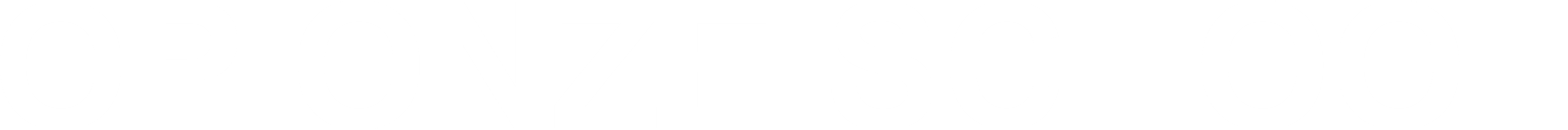 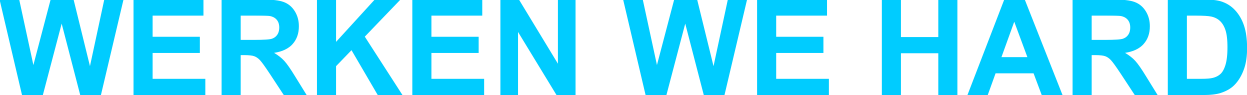 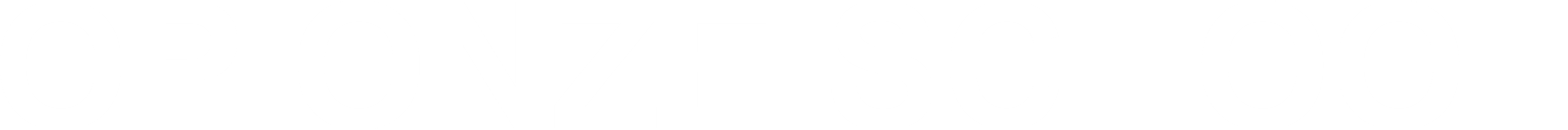 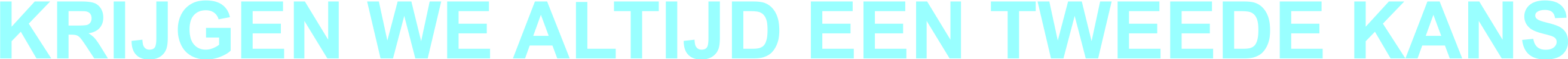 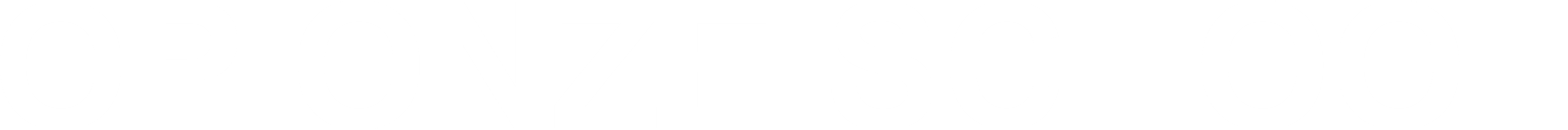 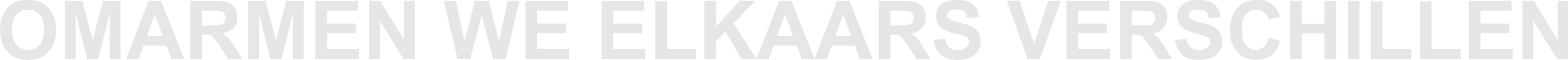 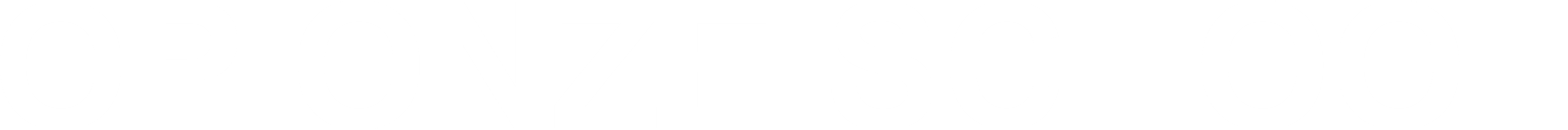 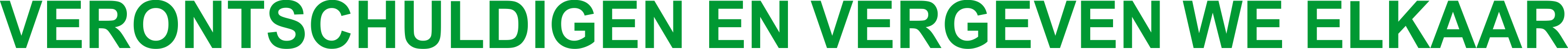 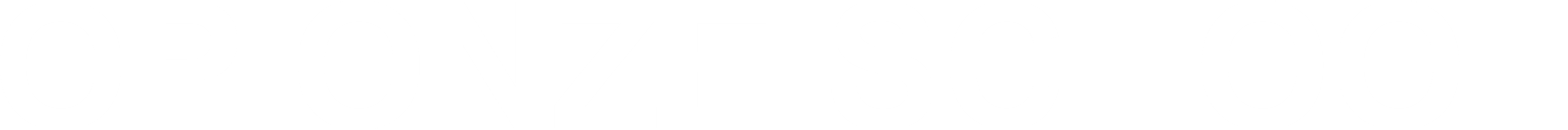 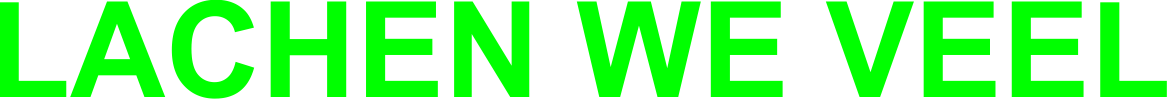 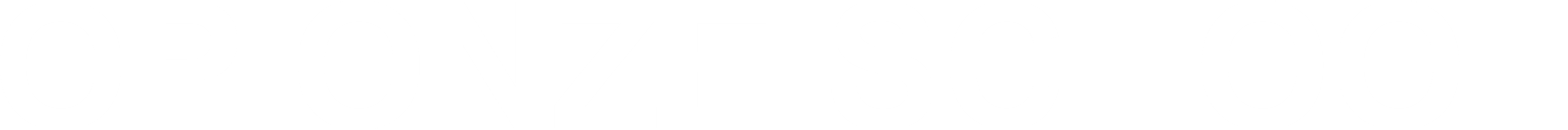 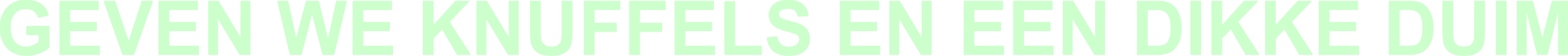 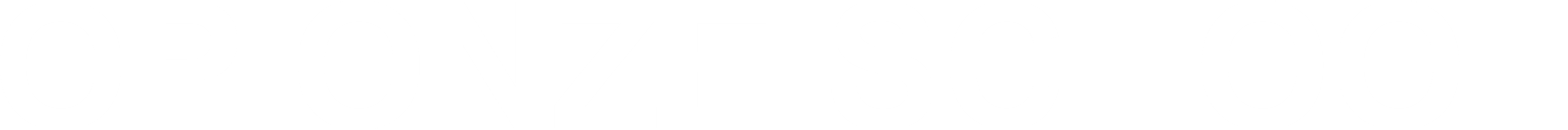 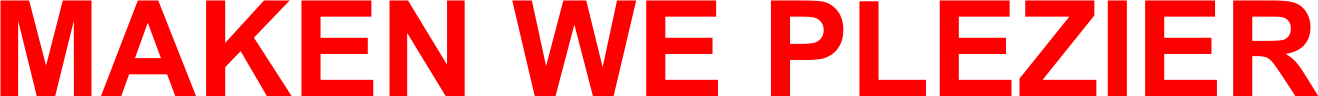 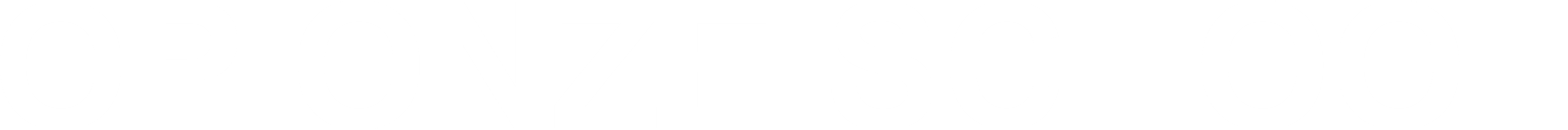 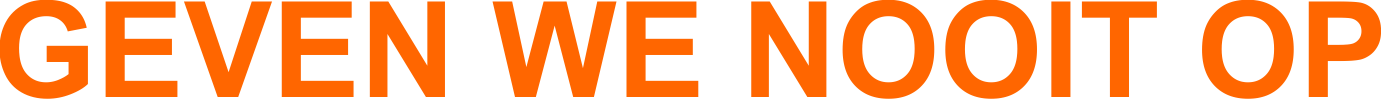 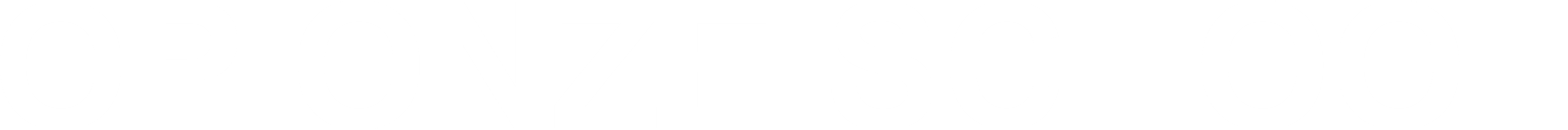 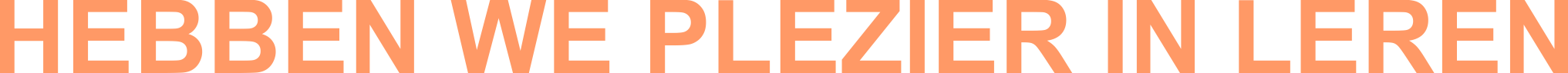 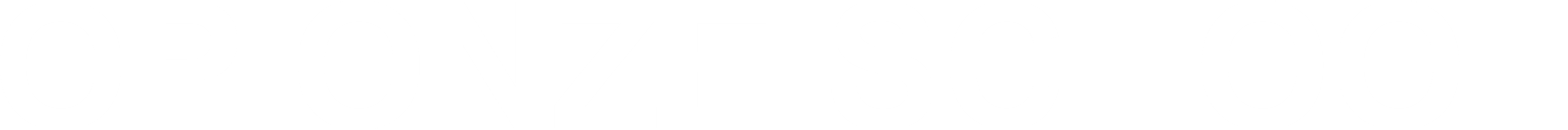 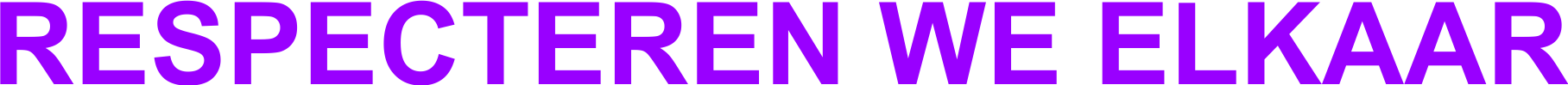 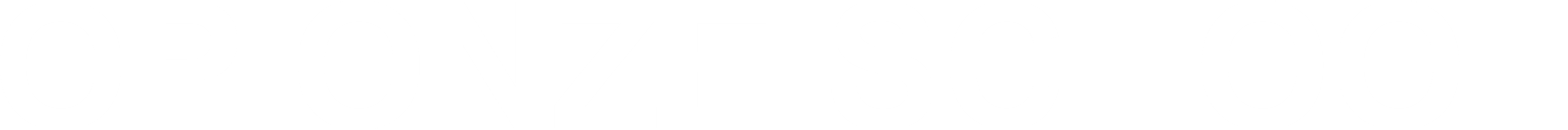 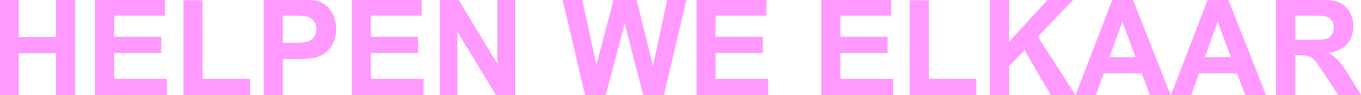 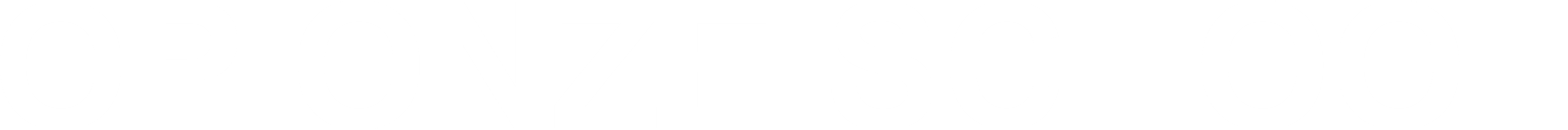 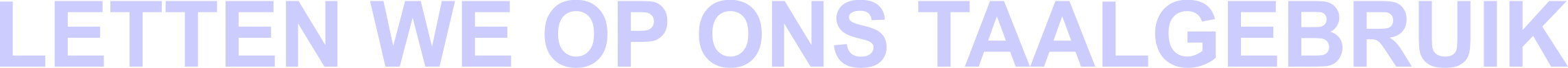 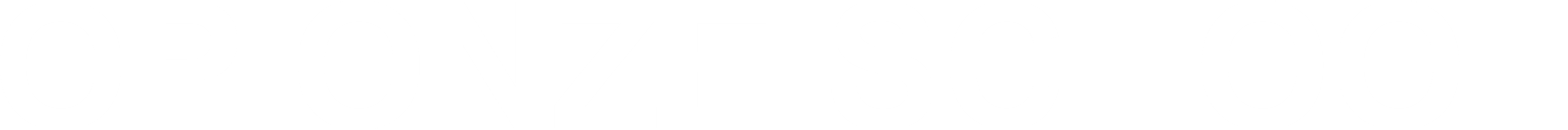 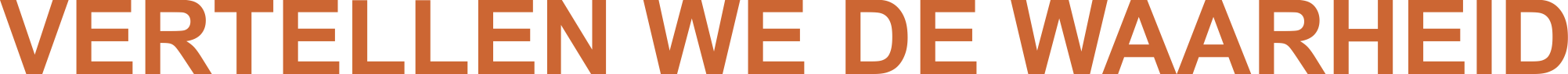 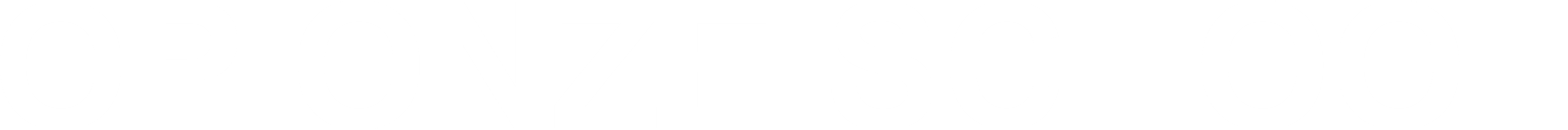 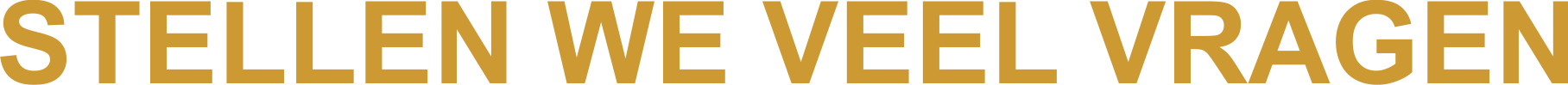 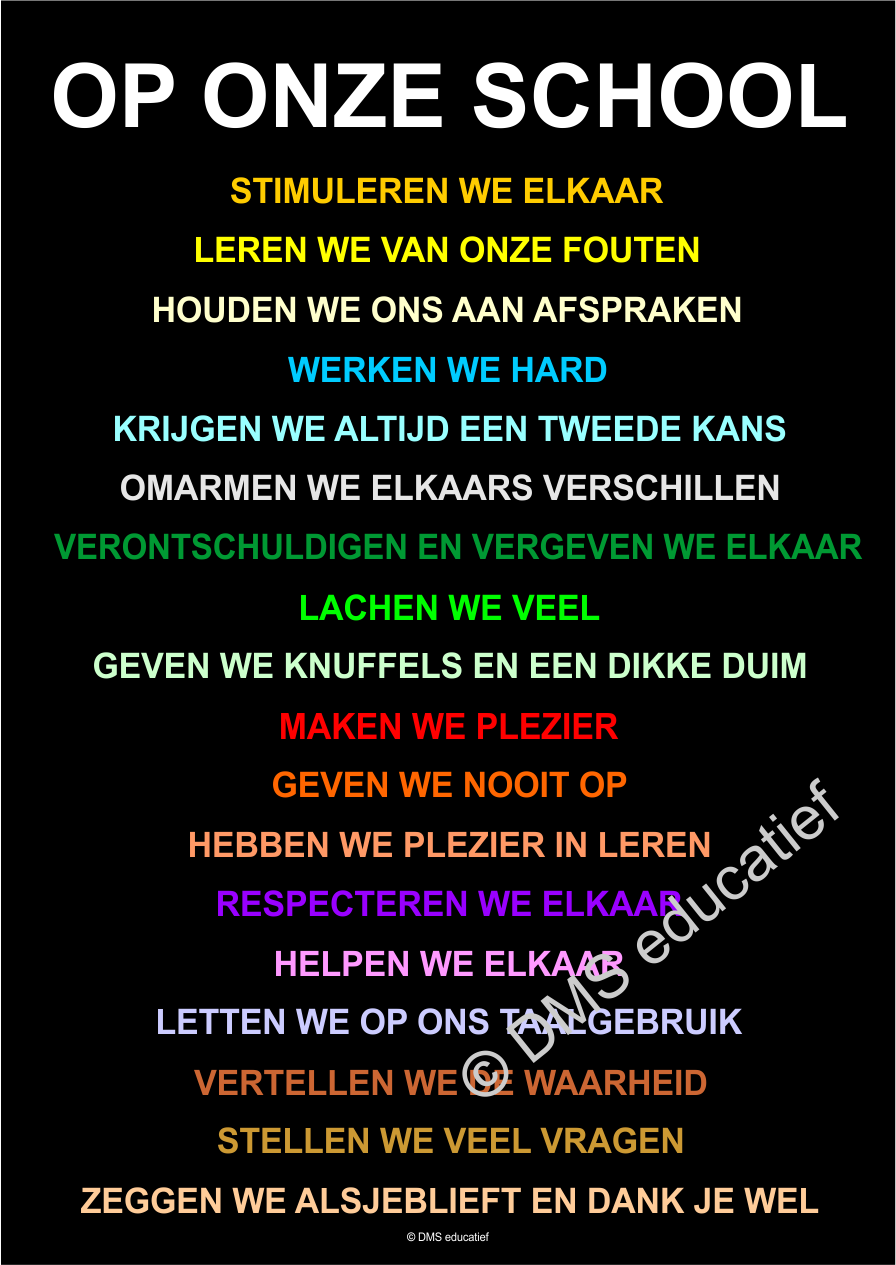 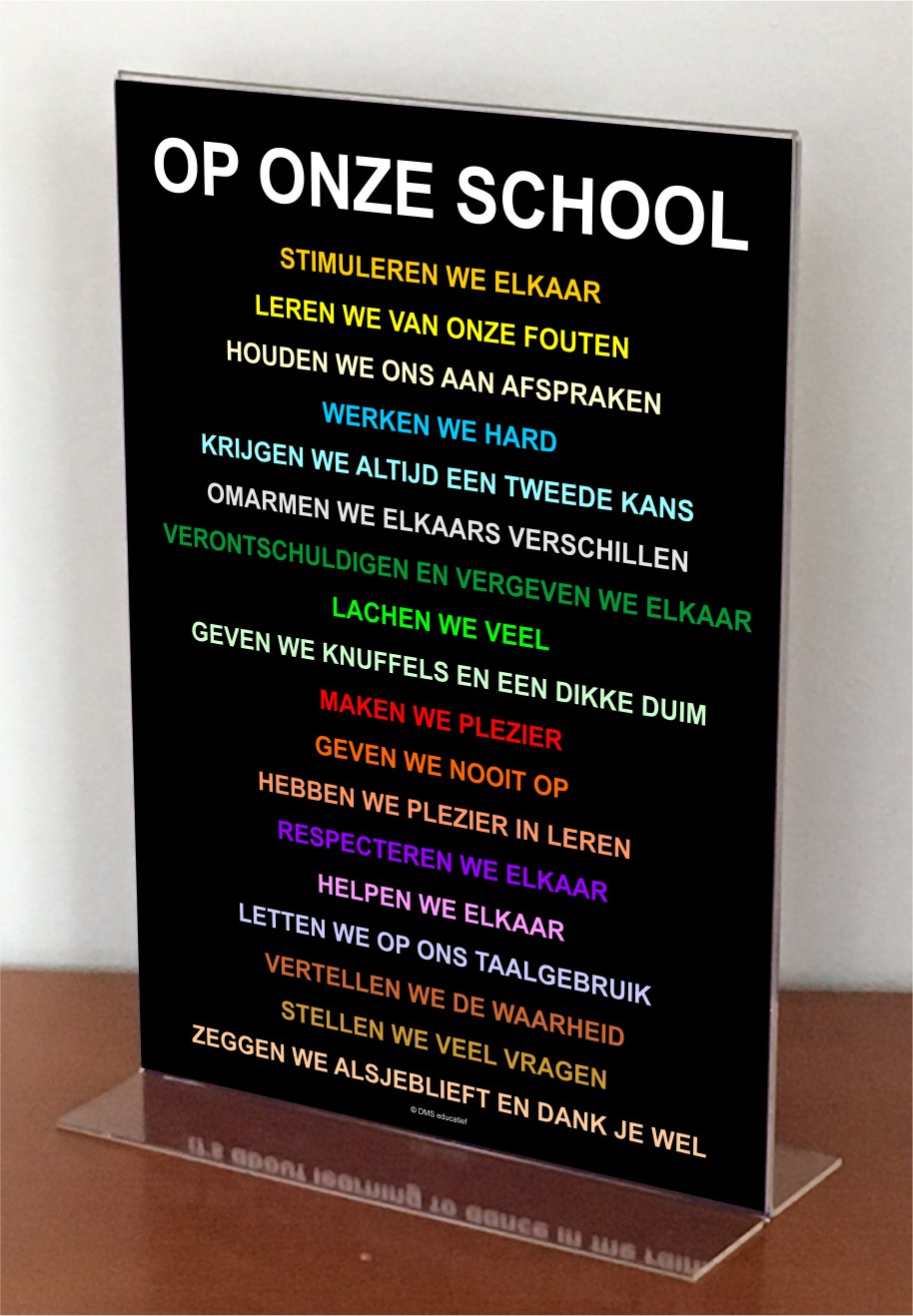 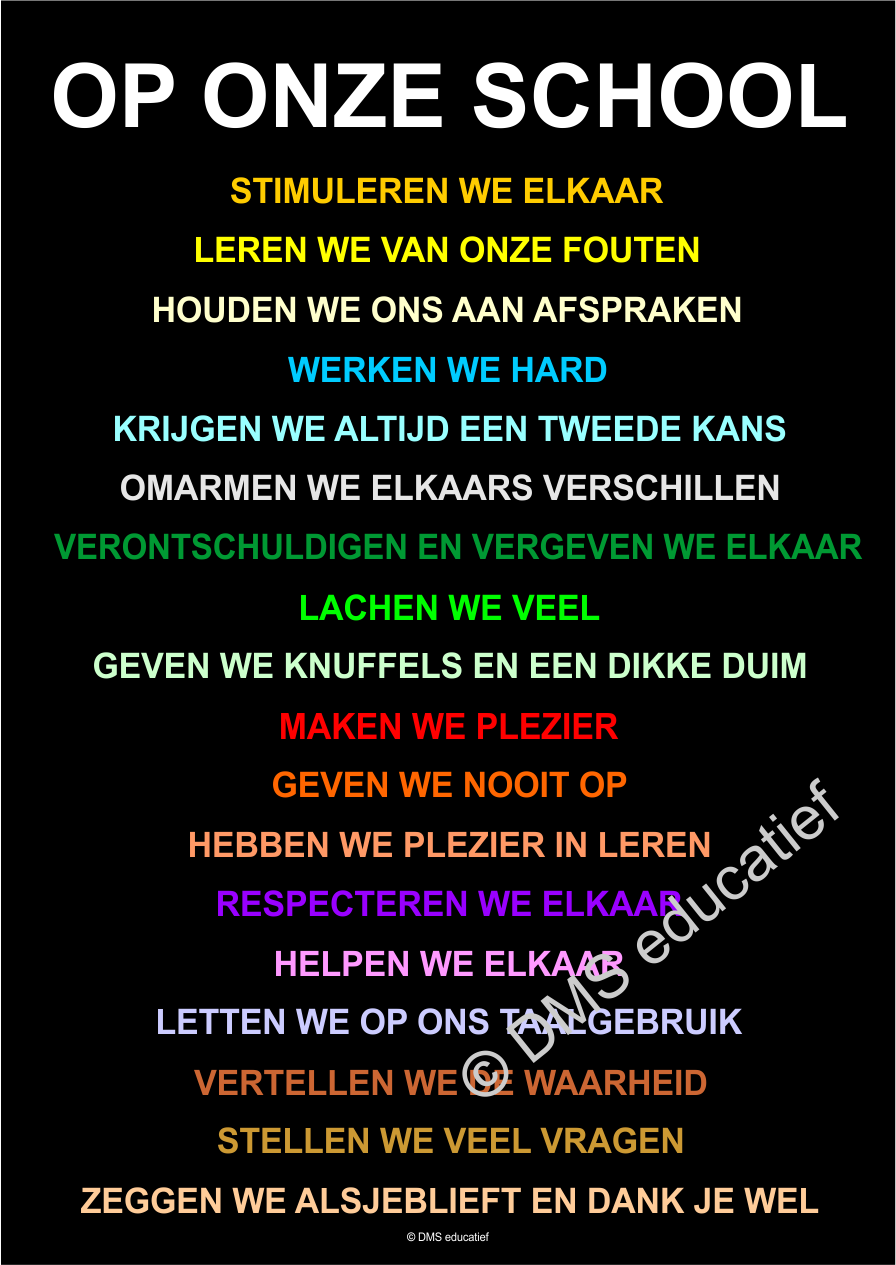 MOTIVATIE POSTER 
‘OP ONZE SCHOOL’ A3
Posterstandaard
Wisselijsten
MOTIVATIE POSTER 
‘OP ONZE SCHOOL’ A2
DEZE POSTER IS OOK VERKRIJGBAAR IN ENGELS EN DUITS
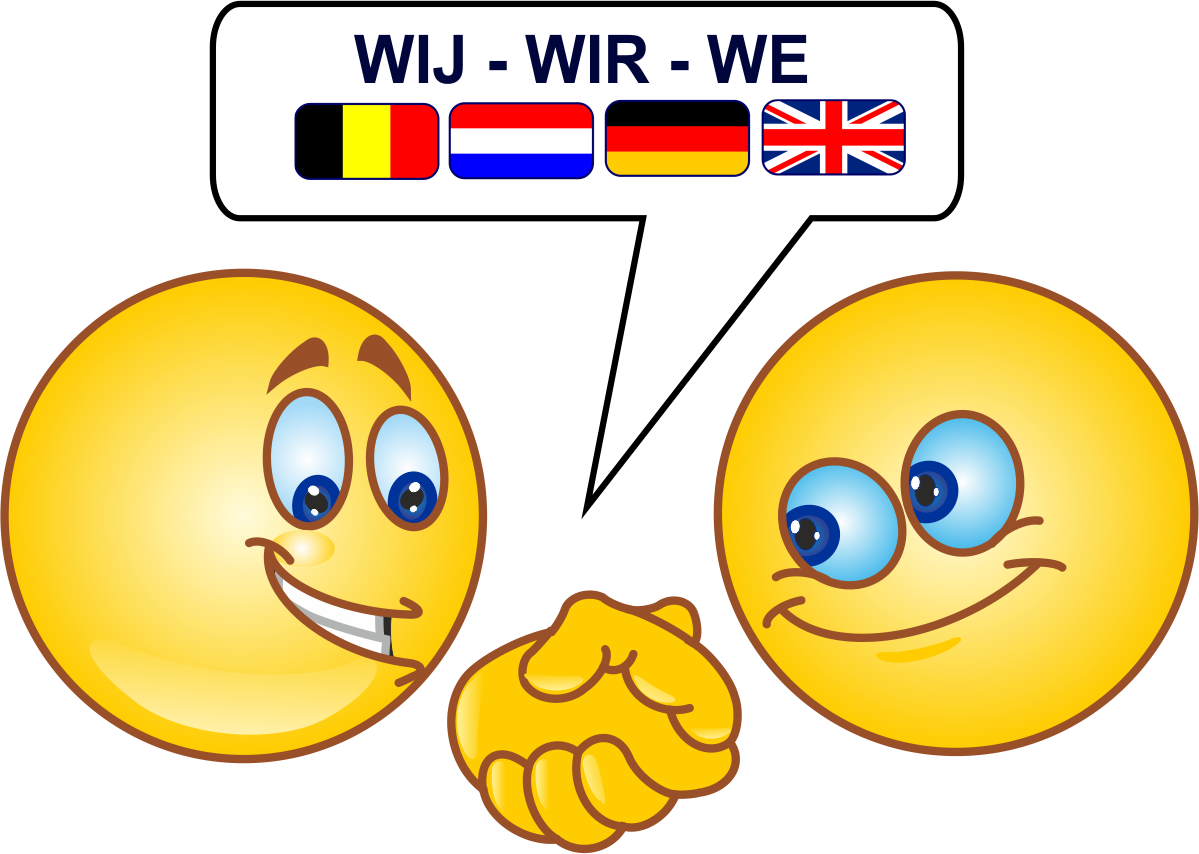 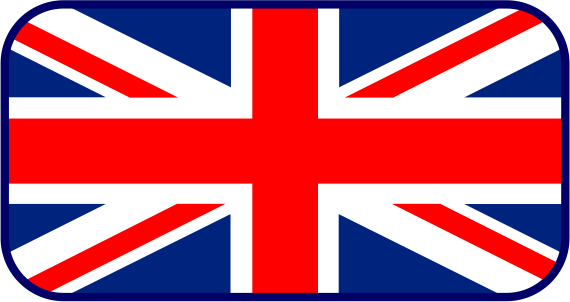 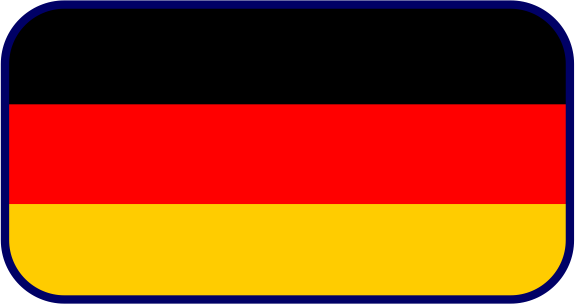 Poster engels
 ‘AT OUR SCHOOL’ A3
Poster duits
‘AUF UNSERER SCHULE’ A3
Bekijk alle lesmaterialen 
van DMS educatief